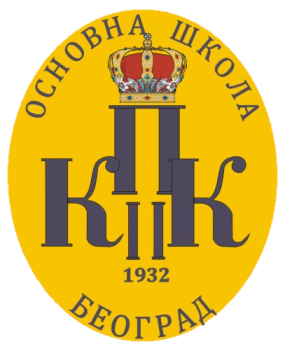 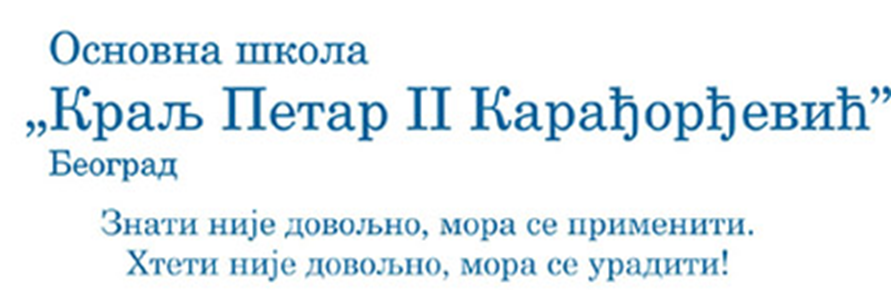 IV  РАЗРЕД
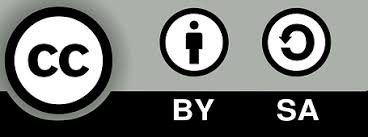 27/01/2021
ДУПАЛО МИРЈАНА ОШ" КРАЉ ПЕТАР II КАРАЂОРЂЕВИЋ"
Једначине са сабирањем и 
одузимањем
27/01/2021
ДУПАЛО МИРЈАНА ОШ" КРАЉ ПЕТАР II КАРАЂОРЂЕВИЋ"
-Утврђивање и проширивање знања о решавању једначина са сабирањем и одузимањем и примена везе сабирања и одузимања у решавању једначина.
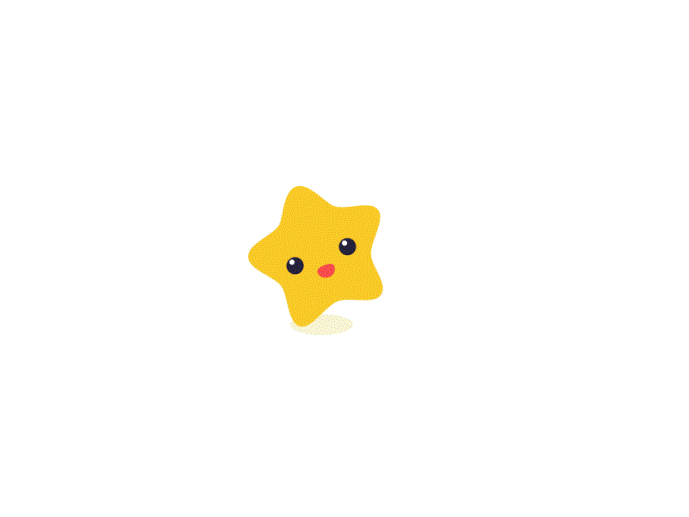 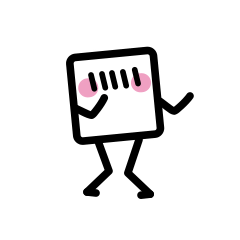 27/01/2021
ДУПАЛО МИРЈАНА ОШ" КРАЉ ПЕТАР II КАРАЂОРЂЕВИЋ"
1. Реши једначину:
Шта нам је непознато?
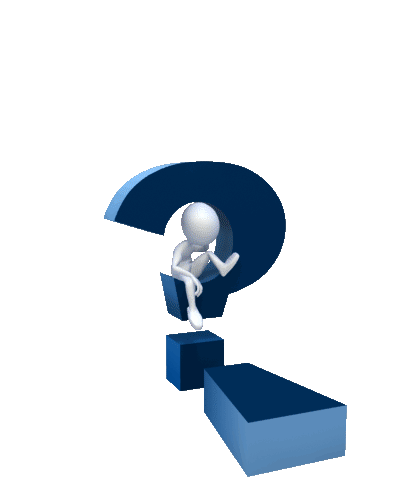 (X – 122 001)  + 38 501=  41 315
Ово у загради нам је све један Х! Цео запис у загради посматрамо као непознати сабирак.
То издвајамо као непознато!
X
X – 122 001  =  41 315  - 38 501
X – 122 001  =  2 814
Шта нам је сада непознато?
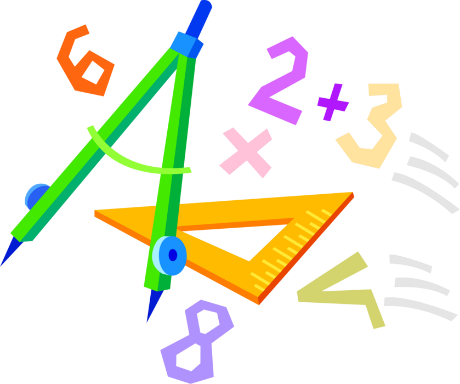 X = 122 001  +  2 814
ПРОВЕРА:
(124 815 – 122 001)  + 38 501=
X = 124 815
2 814+ 38 501=  41 315
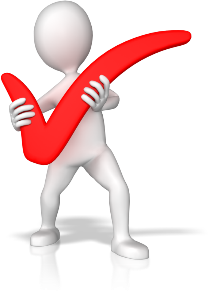 27/01/2021
ДУПАЛО МИРЈАНА ОШ" КРАЉ ПЕТАР II КАРАЂОРЂЕВИЋ"
2. Реши једначину:
Шта нам је непознато?
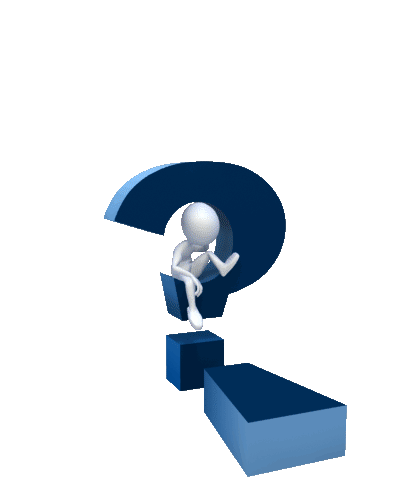 16 314 + (11 011 – Х)  =  25 934
Ово у загради нам је све један Х! Цео запис у загради посматрамо као непознати сабирак.
То издвајамо као непознато!
X
11 011 - X   =  25 934 - 16 314
11 011 - X =  9 620
Шта нам је сада непознато?
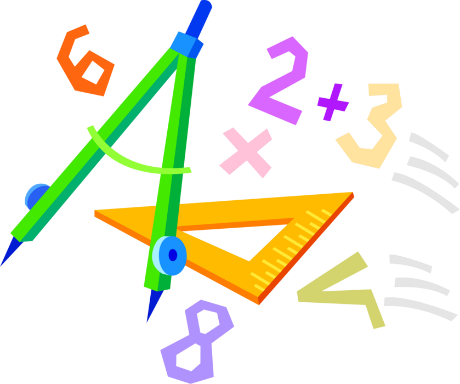 X = 11 011 - 9620
ПРОВЕРА:
16 314 + (11 011 – 1 391)  =
X = 1 391
16 314 + 9 620  =  25 934
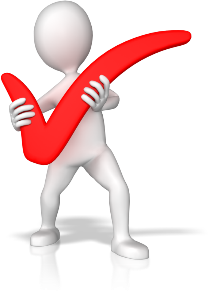 27/01/2021
ДУПАЛО МИРЈАНА ОШ" КРАЉ ПЕТАР II КАРАЂОРЂЕВИЋ"
3. Реши једначину:
Шта нам је непознато?
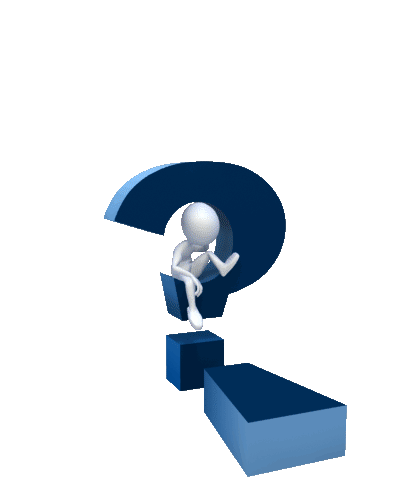 (X + 422 001)  + 38 501=  541 315
Ово у загради нам је све један Х! Цео запис у загради посматрамо као непознати сабирак.
То издвајамо као непознато!
X
X +422 001  =  541 315  - 38 501
X – 422 001  =  502 814
Шта нам је сада непознато?
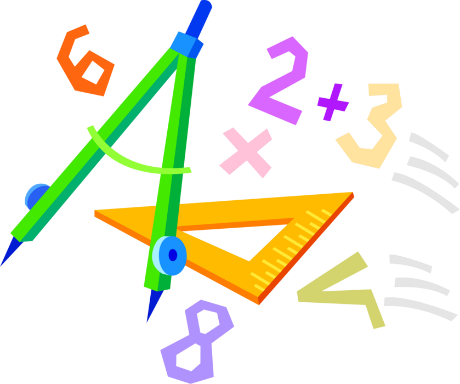 X = 502 814 – 422 001
ПРОВЕРА:
(80 813+ 422 001)  + 38 501=
X = 80 813
502 814 + 38501 =  541  315
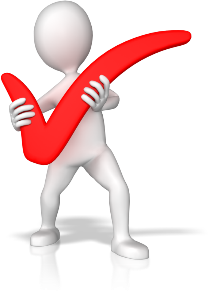 27/01/2021
ДУПАЛО МИРЈАНА ОШ" КРАЉ ПЕТАР II КАРАЂОРЂЕВИЋ"
4. Реши једначину:
Шта нам је непознато?
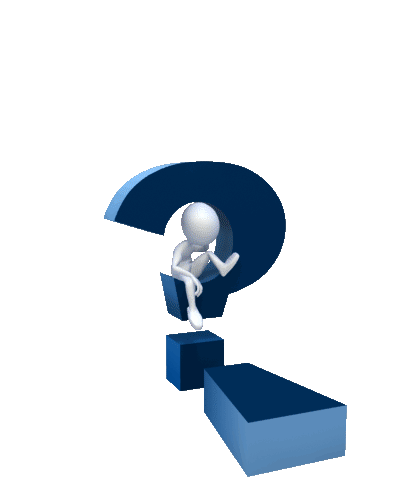 (4 781 + у)  – 1 472 = 6 850
Цео запис у загради посматрамо као непознати умањеник.
Ово у загради нам је све један Х! То издвајамо као непознато!
X
4 781 + у = 6 850 + 1 472
4 781 + у  = 8 322
Шта нам је сада непознато?
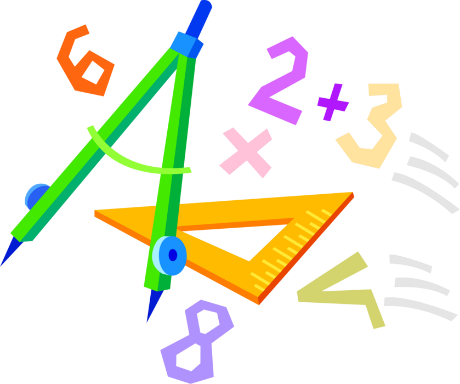 у = 8 322 – 4 781
ПРОВЕРА:
(4 781 + 3 541) – 1 472 =
у = 3 541
8 322 – 1 472 = 6 850
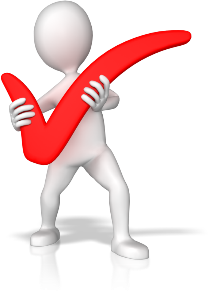 27/01/2021
ДУПАЛО МИРЈАНА ОШ" КРАЉ ПЕТАР II КАРАЂОРЂЕВИЋ"
5. Реши једначину:
Шта нам је непознато?
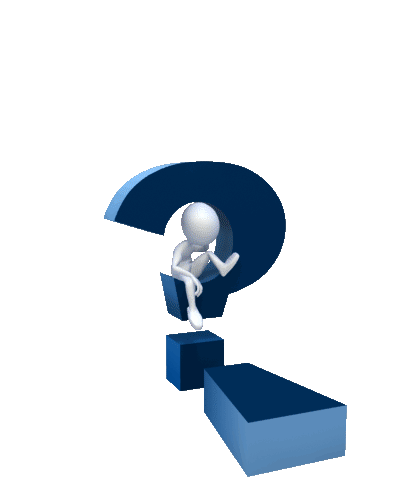 8 568 –  (3 512 + а) = 1 098
Ово у загради нам је све један Х! Цео запис у загради посматрамо као непознати умањилац.
То издвајамо као непознато!
X
3 512 + а = 8 568 – 1 098
3 512 + а = 7 470
Шта нам је сада непознато?
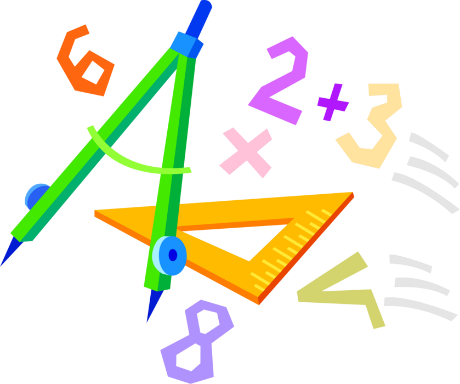 а = 7 470 – 3 512
ПРОВЕРА:
8 568 – (3 512 + 3 958) =
а = 3 958
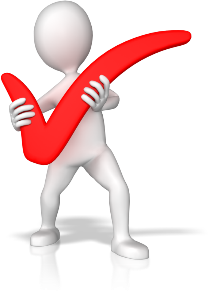 8 568 – 7 470 = 1 098
27/01/2021
ДУПАЛО МИРЈАНА ОШ" КРАЉ ПЕТАР II КАРАЂОРЂЕВИЋ"